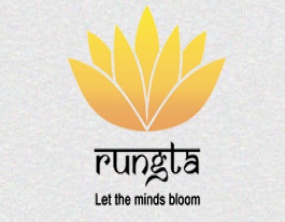 RUNGTA COLLEGE OF DENTAL SCIENCES & RESEARCH
TITLE OF THE TOPIC- 
CEPHALOMETRICS
DEPARTMENT OF ORTHODONTICS AND DENTOFACIAL ORTHOPAEDICS
Specific learning Objectives
CONTENT:-
PART I
INTRODUCTION
TYPES OF CEPHALOGRAM
USES
LANDMARKS
LINES AND PLANES 
ANALYSIS

PART II
ANALYSIS
ERRORS
RECENT ADVANCES
SUMMARY
INTRODUCTION
Introduced in 1931 by BROADBENT and HOFRATH

Modified from anthropological studies and craniometry (study of cranium)

Origin: CEPHALO means Head and METRIC is Measurement
DEFINITION
CEPHALOMETRIC RADIOGRAPHY IS A STANDARDIZED METHOD OF PRODUCTION OF SKULL RADIOGRAPHS, WHICH ARE USEFUL IN MAKING MEASUREMENTS OF THE CRANIUM AND THE OROFACIAL COMPLEX. THE RADIOGRAPH THUS OBTAINED IS CALLED A CEPHALOGRAM
In short:- THE TERM  CEPHALOMETRICS IS USED TO DESCRIBE THE ANALYSIS AND MEASUREMENTS MADE ON THE CEPHALOMETRIC RADIOGRAPHS
TYPES OF CEPHALOGRAMS
CEPHALOGRAMS CAN BE OF TWO TYPES 

1) LATERAL CEPHALOGRAMS: THIS PROVIDE A LATERAL VIEW OF THE SKULL , IT IS TAKEN WITH THE HEAD IN A STANDARDIZED REPRODUCIBLE POSITION AT A SPECIFIES DISTANCE FROM THE SOURCE OF X-RAY 
2) FRONTAL CEPHALOGRAMS:  THIS PROVIDED AN ANTERO-POSTERIOR VIEW OF THE SKULL
USES OF CEPHALOGRAMS
1)IN ORTHODONTIC DIAGNOSIS AND TREATMENT PLANNING
2)HELPS IN CLASSIFICATION OF SKELETAL AN DENTAL ABNORMALITIES
3)HELPS IN EVALUATION OF TREATMENT RESULTS 
4)HELPS IN PREDICTING GROWTH RELATED CHANGES 
5) RESEARCH PURPOSES
6)CEPHALOGRAMS ARE USEFUL IN ESTIMATING THE FACIAL TYPE
7) IT IS A VALUABLE TOOL IN THE IDENTIFICATION AND CLASSIFICATION OF SKELETAL AND DENTAL ANOMALIES
INSTRUMENTS
THE CEPHALOGRAMS RADIOGRAPHS ARE TAKEN USING AN APPARATUS THAT CONSISTS OF 
1) X-RAY  SOURCE 
2) CEPHALOSTAT
3) ALUMINIUM WEDGE 
4) FILM
Technical aspects
LANDMARKS
CEPHALOMETRICS MAKES USE OF CERTAIN LANDMARKS OR POINTS ON THE SKULL THAT ARE USED TO QUANTITATIVE ANALYSIS AND MEASUREMENTS 
THE CEPHALOMETRIC LANDMARKS CAN BE OF TWO TYPES
   1) ANATOMIC LANDMARKS:  THE LANDMARKS REPRESENT ACTUAL ANATOMIC STRUCTURES OF THE SKULL
   2) DERIVED LANDMARKS  :THESE ARE LANDMARKS TO HAVE BEEN OBTAINED SECONDARILY FROM ANATOMIC   STRUCTURES IN A CEPHALOGRAMS
The following are some of the important cephalometric landmarks
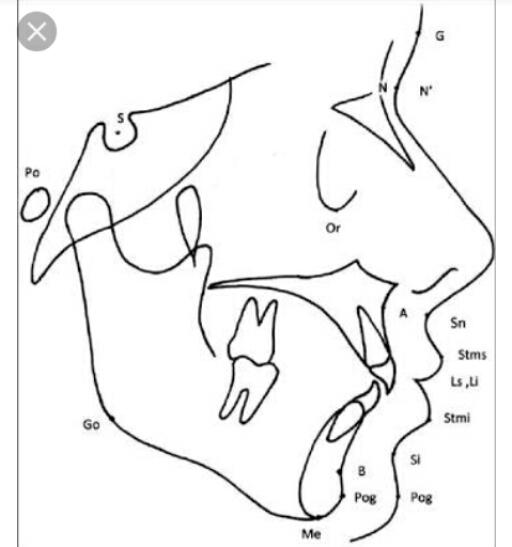 1) NASION: the most anterior point                                                                      Midway between the frontal and                                                                                                      nasal bones in the frontonasal suture 
2) ORBITALE :The lowest point on                                                                                                      the inferior margin of the orbit 
3) PORION : the highest point on                                                                                      upper margin of external auditory meatus 
4)SELLA:  The point representing the                                                                                                      midpoint of the pituitary fossa or                                                                                         sella turcica ,it is a constructed point                                                                                                                                 in the mid sagittal plane
5) POINT-A : if is the deepest point in the                                                                             midline between the anterior nasal spine and                                                                  alveolar crest between the two  central incisors 
6)POINT-B : it is the deepest                                                                                                                                                                
7)BASION: it is the median point on the                                                                            anterior margin of foramen magnum 
8) BOLTON POINT: the  highest point on                                                                             the post condylar notch of the occipital bone 
9) ANTERIOR NASAL SPINE: it is the                                                                                   anterior tip of the sharp bony process of                                                                                  maxilla in the midline of the lower margin of                                                                                      the ANS
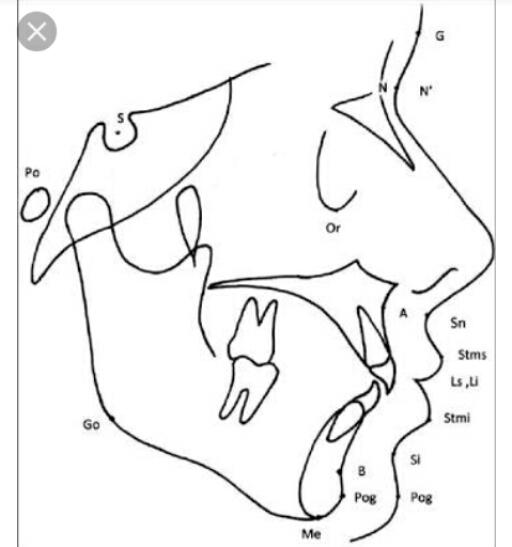 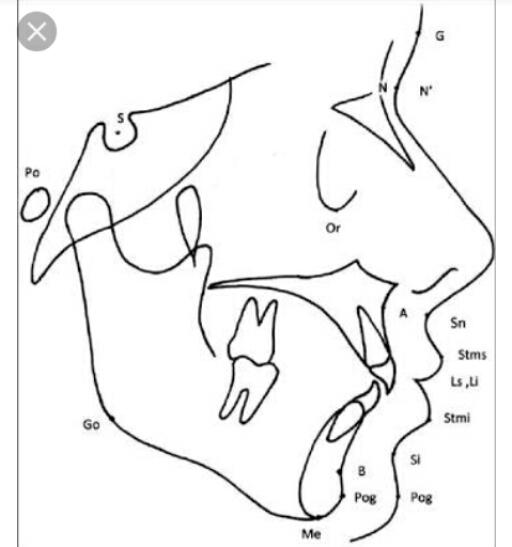 10) GONION : it is a constructed point at the                                                                junction of the ramus plane and the mandibular                                                            plane
11) POGNION: it is the most anterior point of                                                                                        the bony chin in the median plane 
12) MENTON: it is the most inferior midline                                                                                       point on the mandibular symphysis
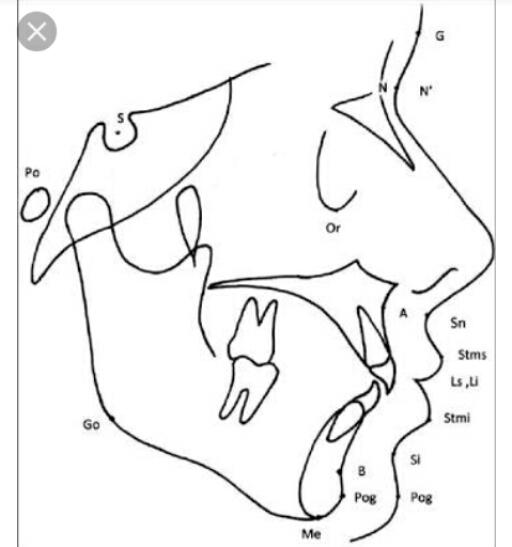 13) ARTICULARE : it is the point at the junction                                                                                                                             of the posterior border of ramus and the inferior                                                                     border of the basilar part of the occipital bone 
14 ) CONDYLION : the most superior point on                                                                                     the head of the condyle 
15 ) POSTERIOR NASAL SPINE: the intersection                                                                             of a continuation of the anterior wall of the                                                                                  pterygo Palatine fossa and the floor of the nose,                                                      marking the distal limit  of the maxilla
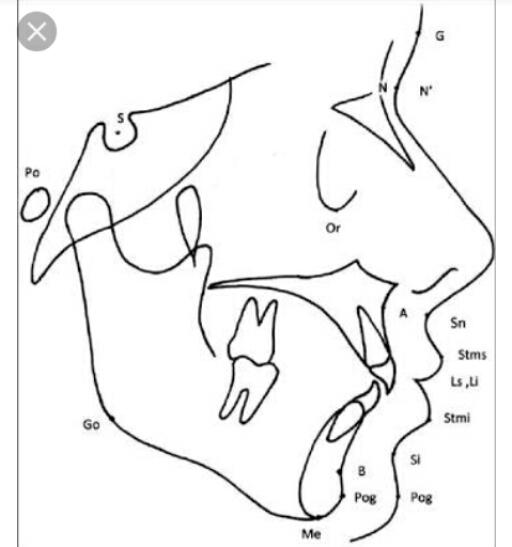 16 ) GLABELLA : It is the most print point of                                                                                   the forehead in the mid sagital plane
17) SUBNASALE: The point where the lowest                                                                           border of the nose meets the outer contour of                                                                                                the upper lip
SOFT TISSUE LANDMARKS
The following are the landmarks that can be identified on the soft tissue profile 
1) GLABELLA: it is the most prominent point in the mid sagittal plane of forehead 
2) NASION SOFT TISSUE: it is the deepest point in the concavity of the soft tissue contour of the root of the nose 
3) PRONASALE: the most prominent point of the nose 
4) SUBNASALE: it is the intersection of the lower border of the nose and the outer contour of the upper lip 
5) LABRALE SUPERIUS: it is the median point of upper margin of the upper membranous lip
6) SUPERIOR LABIAL SULCUS: it is the point on the midline of the upper lip
7) STOMION SUPERIUS: it is the lowest point on the upper lip 
8) STOMION  INFERIUS: it is highest point on the upper lip 
9) STOMION: it is the midpoint between STOMION SUPERIUS and STOMION INFERIUS
10) LABRALE INFERIUS: the median point in the margin of the lower membranous lip
11) POGNION SOFT TISSUE: it is the most prominent point on the soft tissue contour of the chin 
12) MENTON SOFT TISSUE : it is a constructed point in the intersection of a vertical coordinate from menton and the inferior soft tissue contour of the chin .
LINES AND PLANES IN CEPHALOMETRICS
BASED ON THE ORIENTATION OF LINES OR PLANES CAN BE CLASSIFIED AS HORIZONTAL AND VERTICAL PLANES.

HORIZONTAL PLANES

1) S.N. PLANES : it is the cranial line                                                   between  sella and the NASION
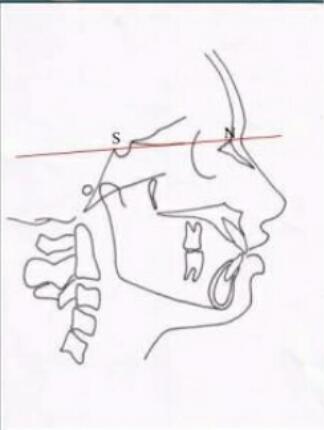 2) Frankfort Horizontal Plane
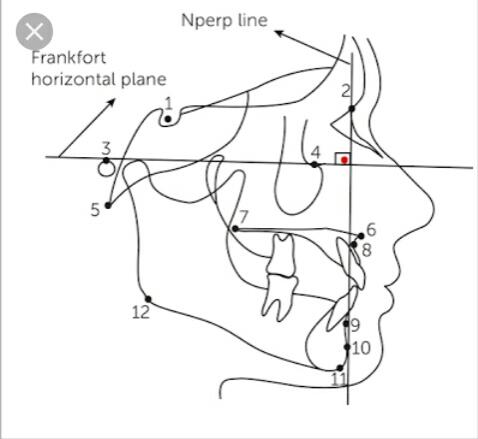 This plane connects                                                     ORBITALE and PORION
3) Occlusal Plane:                                                                                                          It is the denture bisecting                                              the posterior  occlusion of the                                                                       permanent premolars                                                                                                                 and molars and extends                                                                    anteriorly
4 ) Palatal Plane
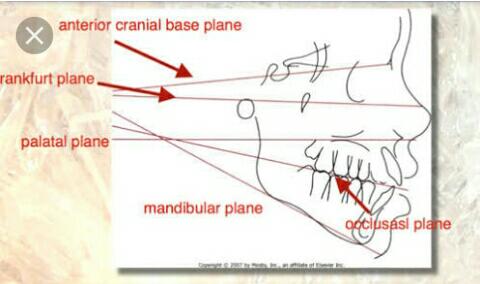 It is the line linking the                                                         anterior nasal spine of the                                                     maxilla 
And the posterior nasal spine                                                                   of the Palatine bone
5) Mandibular Plane
SEVERAL MANDIBULAR PLANES ARE USED IN CEPHALOMETRICS  .THE MOST COMMON USED ONES IS 
A)TANGENT TO THE LOWER BORDER OF THE MANDIBLE (TWEED)
B) A  LINE CONNECTING GONION AND GNATHION ( STEINER)
C) A  LINE CONNECTING GONION AND MENTON ( DOWNS)
6) BASION – Nasion plane
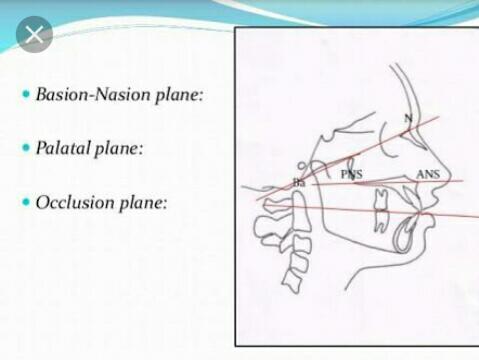 It is the line connecting                                                          the BASION and NASION
7) BOLTON’S PLANE
This is a plane that connects the Bolton’s point posterior to the occipital condyles and NASION
VERTICAL PLANES
1) A- pog line 
                  It is a line from point A on maxilla to the pogonion on the mandible
2) Facial plane 
                      it is the line from NASION to GNATHION
3) Facial axis 
                     A line from the Ptm to GNATHION
4) E plane 
                      Line between most anterior part of nose and anterior part of chin
SUMMARY
Introduced in 1931 by BROADBENT and HOFRATH
It is a standardized method of production of skull radiographs
Cephalograms can be of two types LATERAL & FRONTAL
It is a valuable tool in the identification and classification of skeletal and dental anomalies
REFERENCES
Textbook of Orthodontics – Gurkeerat Singh, Jaypee Brothers; 2nd Edition 
Orthodontics – The Art and Science, S.I Bhalajhi, AryaMedi Publishing; 7th Edition
Textbook of Orthodontics – Sridhar Premkumar, Elsevier; 1st Edition
Orthodontics: Diagnosis and Management of Malocclusion and Dentofacial Deformities – O.P Kharbanda, Elsevier; 1st Edition
Question & Answer Session